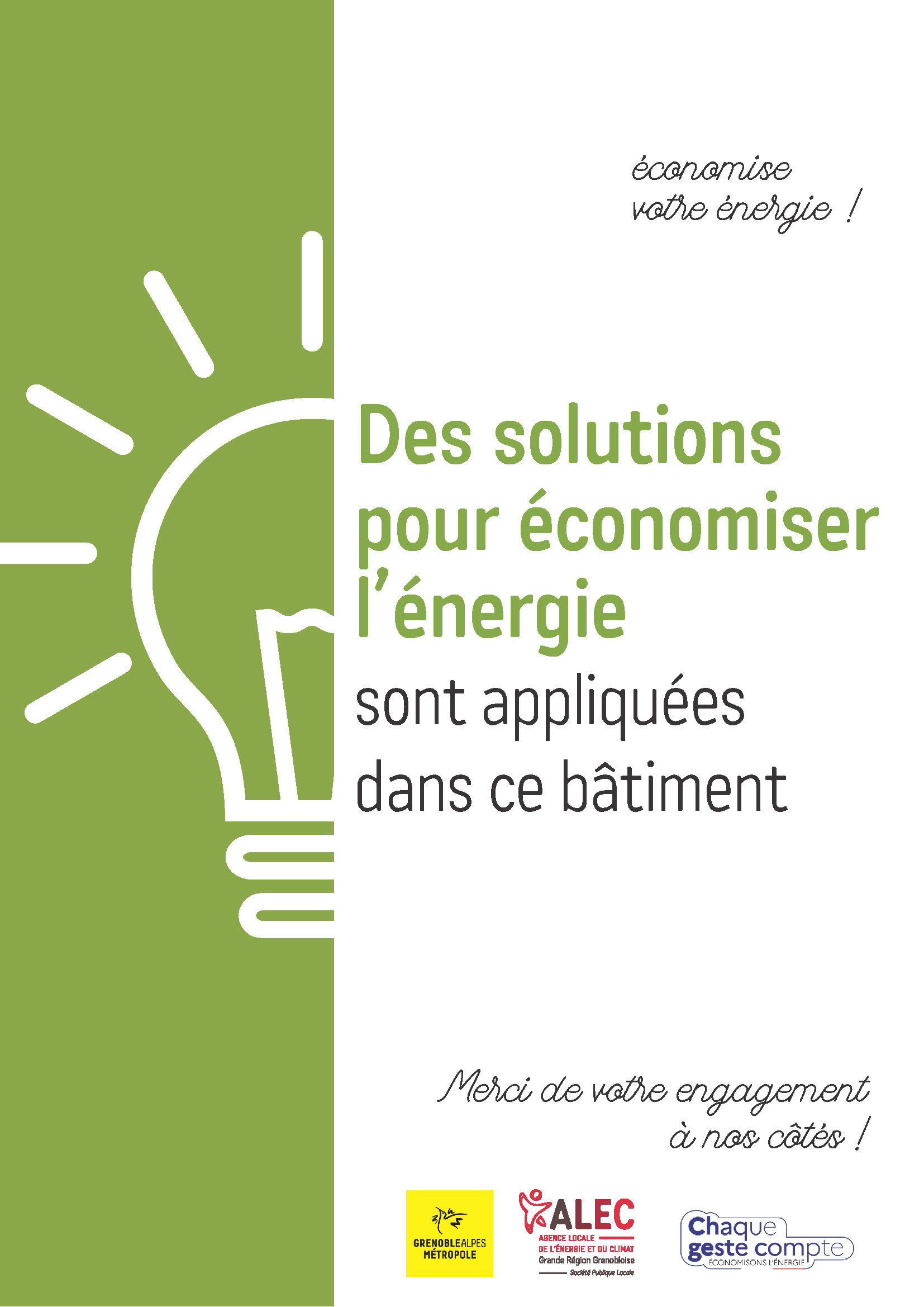 Logo commune
À ajouter
Novembre 2022
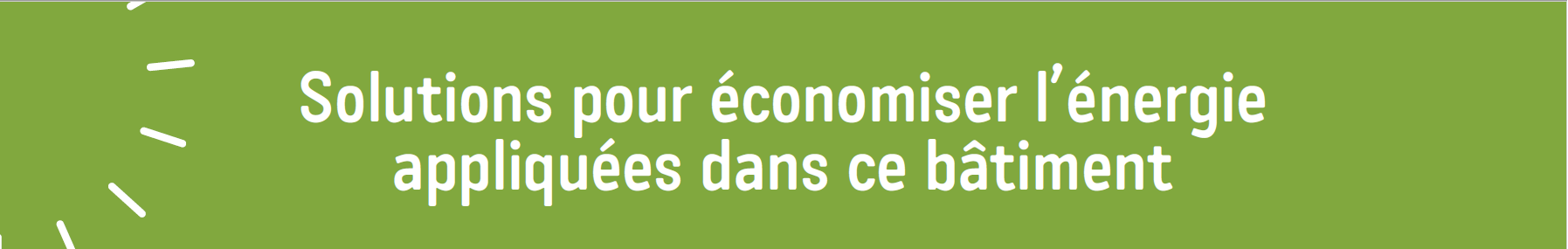 Logo commune
À ajouter
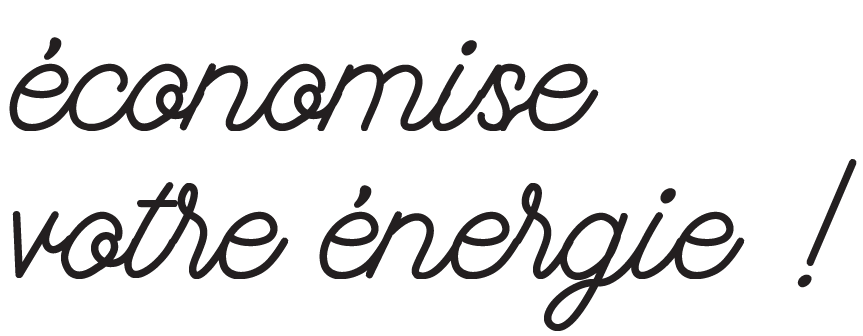 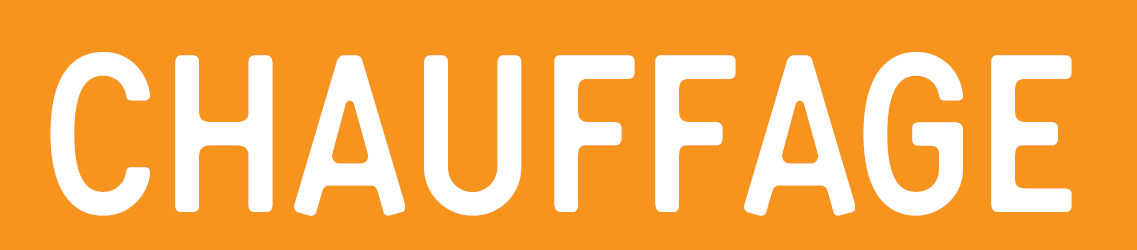 À compléter
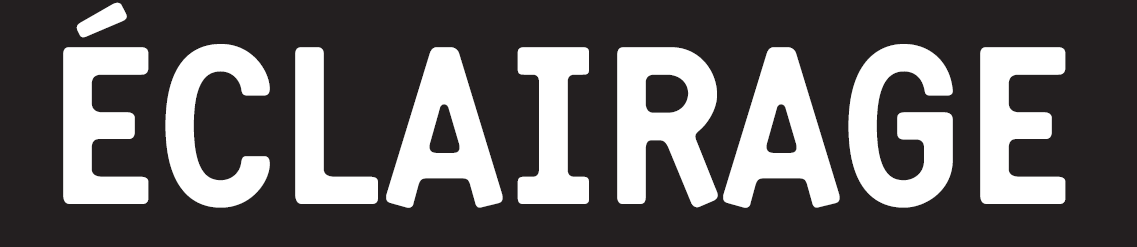 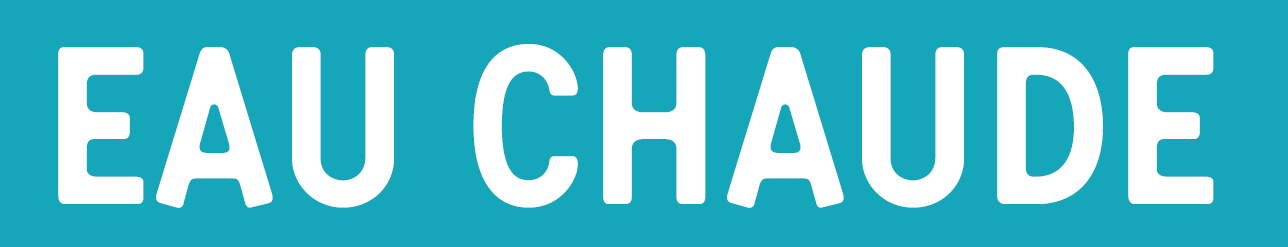 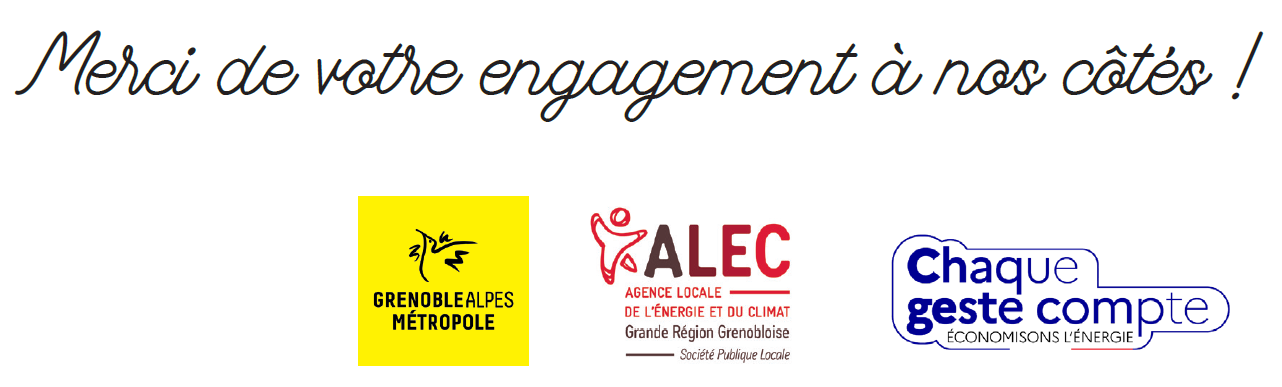